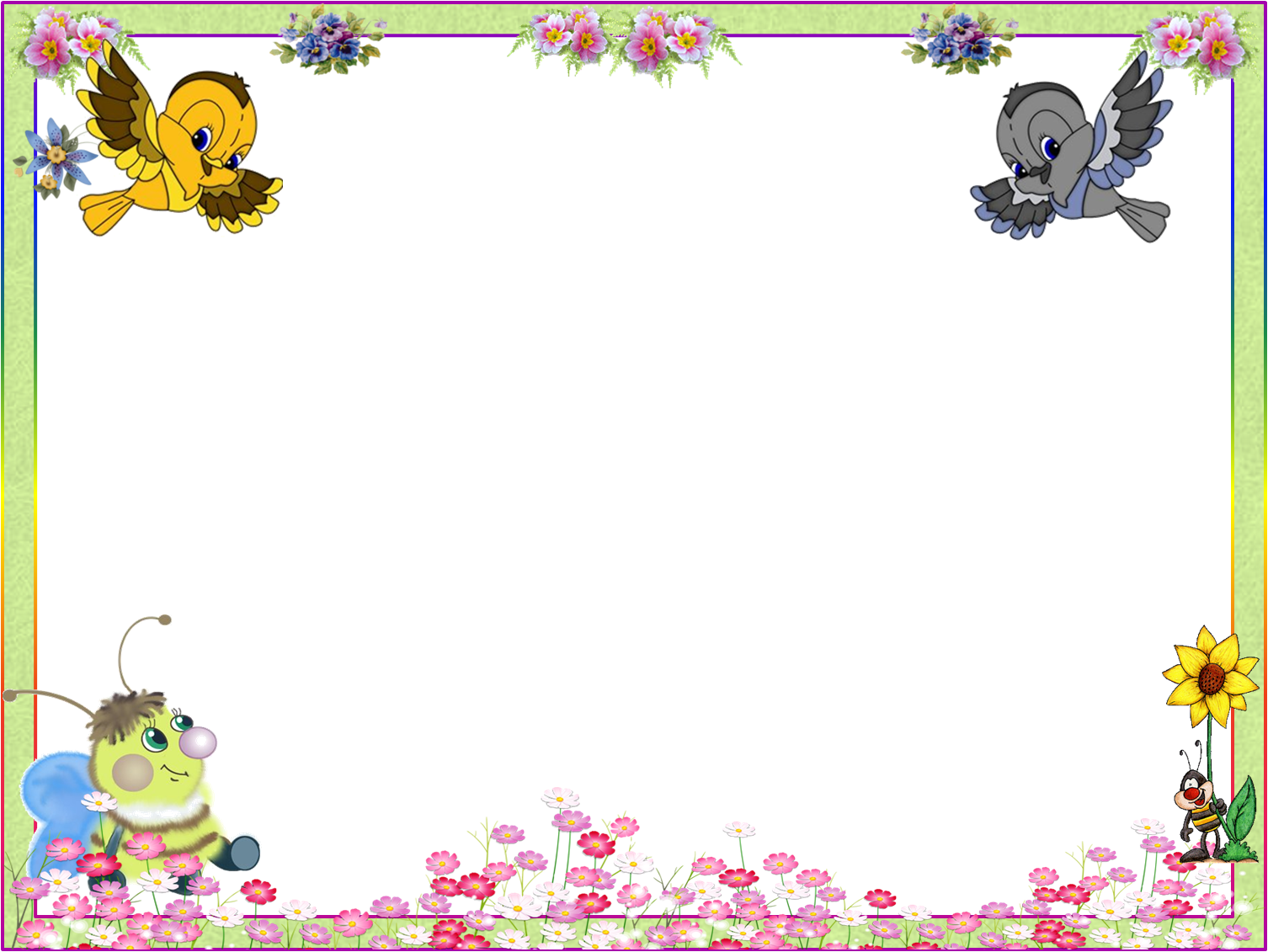 Познавательно-исследовательский проект Хочу все знать»
Подготовила и провела воспитатель Цыцулина Наталья Владимировна МБДОУ Детский сад №1 «Аленушка»
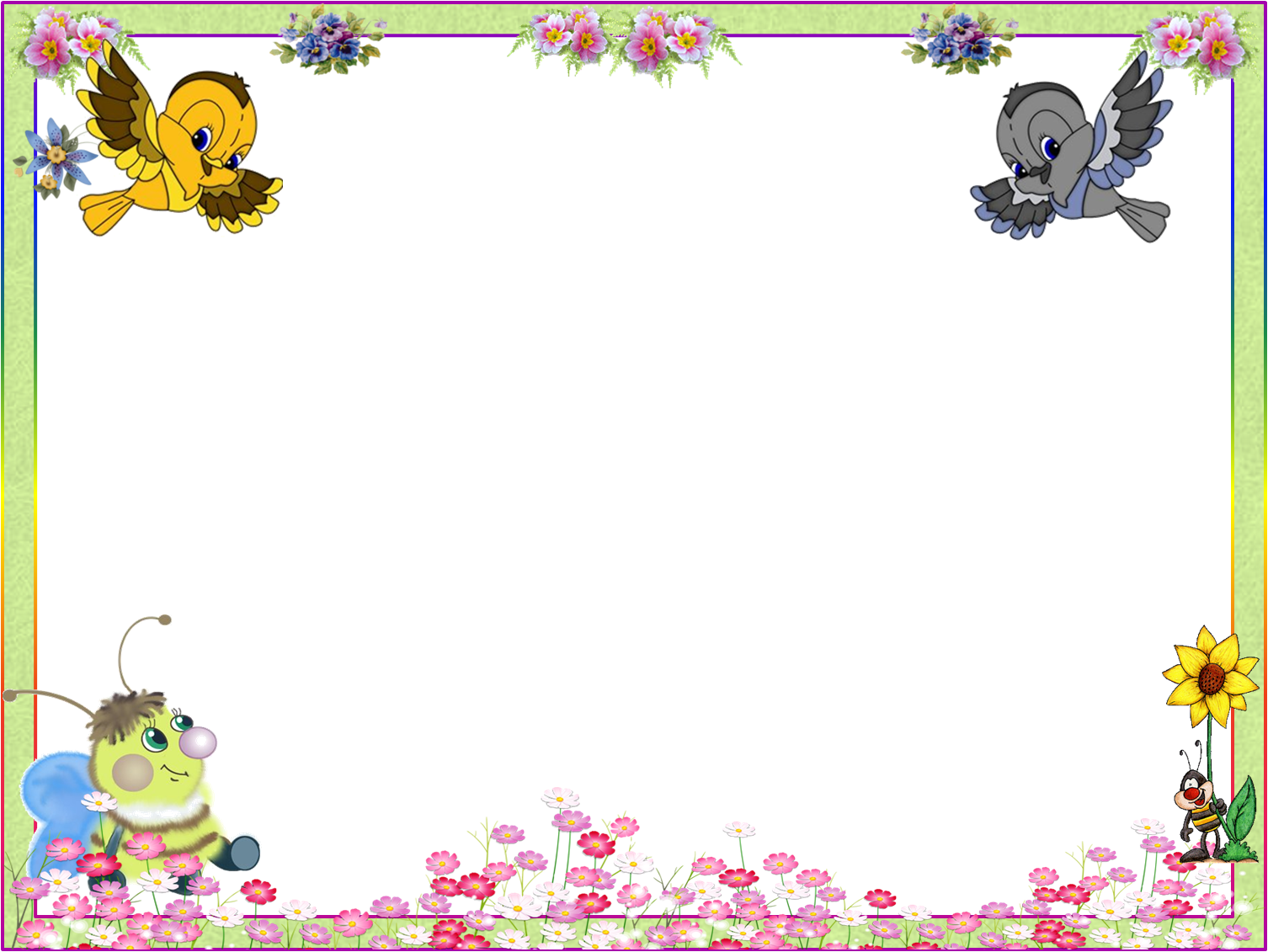 ПРОЕКТ:
ДОЛГОСРОЧНЫЙ;
ИНФОРМАЦИОННЫЙ, ПРАКТИЧЕСКИЙ, ИССЛЕДОВАТЕЛЬСКИЙ;
ГРУППОВОЙ
СРОКИ  РЕАЛИЗАЦИИ  ПРОЕКТА:
ПЕРВЫЙ ГОД ОБУЧЕНИЯ
УЧАСТНИКИ ПРОЕКТА:
Воспитанники второй младшей группы
ГИПОТЕЗА ПРОЕКТА:
РАЗВИТИЕ КУЛЬТУРНО-ГИГИЕНИЧЕСКИХ НАВЫКОВ РЕБЕНКА – ПЕРВЫЙ ШАГ К ЗДОРОВЬЮ ЧЕЛОВЕКА!
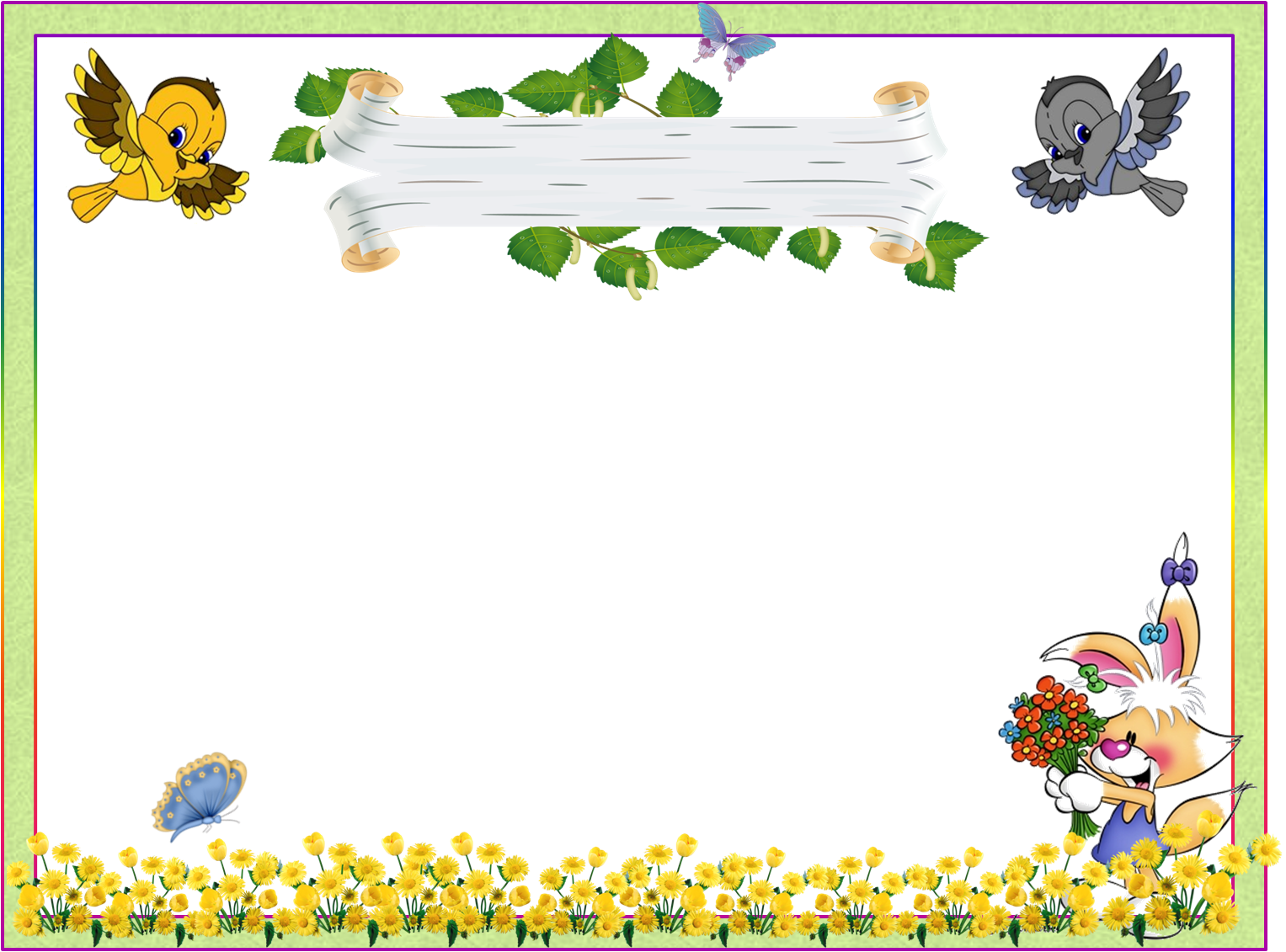 ЗАДАЧИ ПРОЕКТА:
Формировать потребность в соблюдении навыков гигиены и опрятности в повседневной жизни
Развивать культурно-гигиенических навыков, формирование простейших навыков поведения во время еды, умывания.
Формировать привычки следить за своим внешним видом, умения правильно пользоваться мылом, мыть руки, лицо, пользоваться полотенцем, расческой, носовым платком
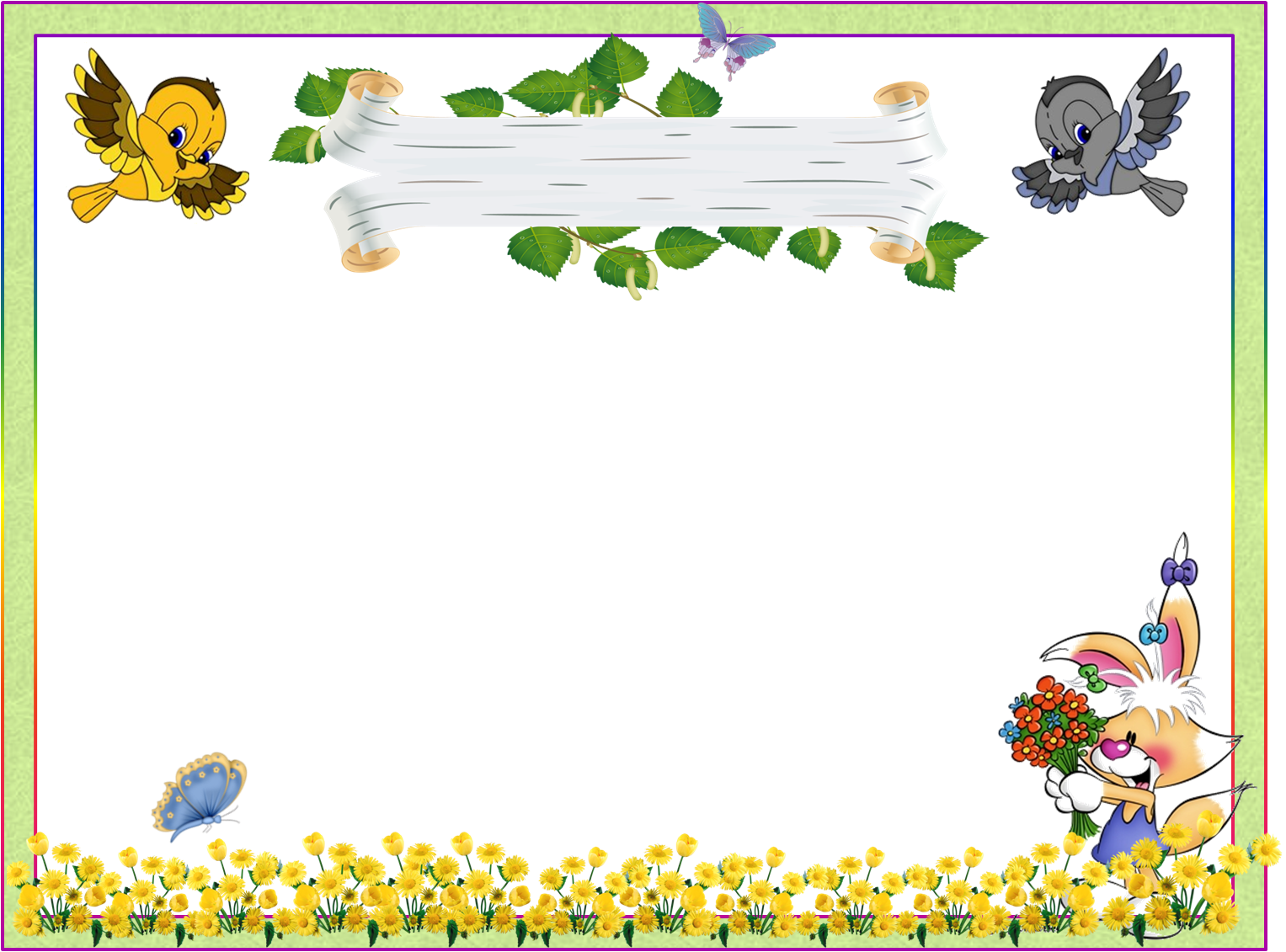 АКТУАЛЬНОСТЬ
Именно в дошкольном возрасте очень важно воспитать у ребенка привычку к чистоте, аккуратности, порядку
В младшем дошкольном возрасте дети могут освоить все основные культурно-гигиенические навыки, научиться понимать их важность, легко, быстро и правильно выполнять